Інформаційне забезпечення наукових дослідженьІнформаційно-пошукові системи у науковій галузі
Визначення поняття «інформація»
Будь-яке наукове дослідження базується на зібраній дослідником інформації. Навіть якщо метою наукового дослідження є не просто аналіз, а розробка власного бачення вирішення проблеми, все одно зробити адекватні висновки неможливо без певних вхідних даних 

В широкому розумінні інформація – це сукупність відомостей (повідомлень, даних), яка визначає міру наших знань про ті чи інші явища, події та їх взаємозв´язки. У вузькому розумінні інформація - це відомості, які є об´єктом обробки, передачі і зберігання  


Інформація є основним поняттям кібернетики - науки про загальні закономірності в процесі управління та передачі інформації
Функції наукової інформації
інформативна
стимулююча
орієнтуюча
Відображається у положеннях, нормах, цільових настановах, які дослідники сприймають як обов'язкову суспільну регламентацію, щоб в найкоротший термін досягти необхідних наукових результатів
Реалізація стимулюючої функції дозволяє привести дослідників до нової постановки питання, нового його вирішення, з тим, щоб вдосконалювати практику
Суть інформативної функції полягає в тому, щоб дати знання, відомості про той чи інший об'єкт і предмет дослідження
Зв’язки дослідницької та інформаційної діяльності
Всі елементи дослідницької діяльності тісно пов´язані із збереженням, переробкою і зберіганням інформації
Відтворення даних і обробка
Читання, виписки
Пошук інформації
Зберігання відібраних матеріалів
Формування картки особистого архіву
Формування нової праці
Якість наукової інформації
Якість та ефективність інформації у науковому дослідженні визначається за такими критеріями
цілеспрямованість
цінність
своєчасність
достовірність
достатність і комплексність (повнота)
швидкодійність
дискретність
неперервність
періодичність надходження
доступність (зрозумілість)
спосіб і форма подання
«Передпошуковий» етап
Перед пошуком інформації необхідно:

визначити, яка інформація необхідна для дослідження;
встановити цільове призначення інформації;
визначити цінність інформації (економічний ефект, який може дати її застосування);
виключити надлишкову інформацію, яка не має прямого відношення до об´єкту дослідження
Класифікації наукової інформації
За ступенем наукової новизни:

а) нову інформацію, що відображає новизну запропонованого рішення теоретичного або практичного завдання;
б) релевантну, яка раніше містилась в аналогах (наприклад, в методичних вказівках) 

Залежно від того, що в об’єкті відображається:

а) законодавчі акти, документи уряду, положення, інструкції різних органів управління;
б) дані демографічних та соціологічних досліджень;
в) матеріали економічних теорій;
г) дані про рівень розвитку техніки, технології і тенденції їх розвитку;
д) інформація про господарські зв´язки; є) інформація про процеси виробництва; є) інформація про фактори виробництва; ж) інформація про макроекономічні процеси .
Класифікації інформації
За тривалістю періоду, протягом якого інформація зберігає свою актуальність і використовується для прийняття рішень:

а) теоретичну (наукову) інформацію - це результати фундаментальних чи прикладних наукових досліджень в різних областях, які широко використовуються у виробництві та управлінні;
б) стратегічну - інформація, що зберігає актуальність протягом тривалих періодів (10-15 років): довготривалі плани і прогнози, дані про повільно змінювані об´єкти, проектно-конструкторська документація;
в) тактичну (кон´юнктурну) - інформація з періодом актуальності
2-3 роки і менше;
г) оперативну - інформація, що актуальна в межах одного циклу оперативного управління.
Класифікації інформації
Залежно від об´єкту, який відображає інформацію:

а) природньонаукова - характеризує зв´язки між природними об´єктами;
б) техніко-технологічна - відображає взаємозв´язки між предметами природи, які стосуються технології та технічних засобів;
в) економічна - розкриває відносини між людьми в процесі виробництва, розподілу, обміну і споживання;
г) соціально-політична - інформація про соціальні, політичні, ідеологічні відносини між людьми .

За призначенням виділяють:

а) повідомлювальну інформацію, що отримана в процесі дослідження;
б) управлінську інформацію, яка необхідна для прийняття управлінських рішень .
Міжнародні наукові пошукові системи
Google Scholar - https://scholar.google.com.ua/
Пошукова система по науковій літературі. Включає статті великих наукових видавництв, архіви препринтів, публікації на сайтах університетів, наукових суспільств і інших наукових організацій. Шукає статті в тому числі й російською мовою . Що не маловажливо, розраховує індекс цитування публікацій і дозволяє знаходити статті, що містять посилання на ті, що вже знайдено [9].

Science Research - http://scienceresearch.com/scienceresearch/
Наукова пошукова система, що здійснює повнотекстовий пошук у журналах багатьох великих наукових видавництв, таких як Elsevіer, Hіghwіre, ІEEE, Nature, Taylor & Francіs і ін. Шукає статті й документи у відкритих наукових базах даних: Dіrectory of Open Access Journals, Lіbrary of Congress Onlіne Catalog, Scіence.gov і Scіentіfіc News [9].
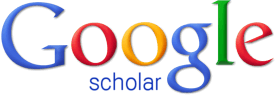 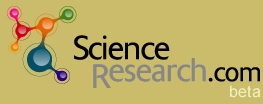 Наукові пошукові системи
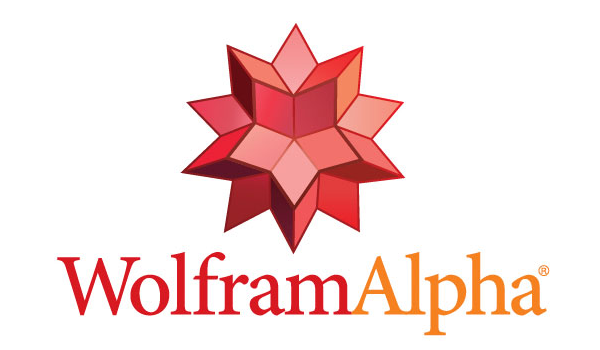 Wolframalpha - http://www.wolframalpha.com/
Система відрізняється від звичайних пошуковиків тим що орієнтована на наукове використання, в її базі даних знаходиться величезна кількість довідників і енциклопедій з різноманітних наук. Результати пошуку видаються в дуже зручній довідковій формі [9]. 

Windows Live Academic - http://academic.live.com/
Бета-версія наукової пошукової системи від Mіcrosoft. Призначена для пошуку наукових статей як у відкритих джерелах, так і в архівах видань із платним доступом. У даний момент у систему уведені тільки статті по фізиці, комп'ютерним технологіям, електротехніці й суміжним дисциплінам [9].
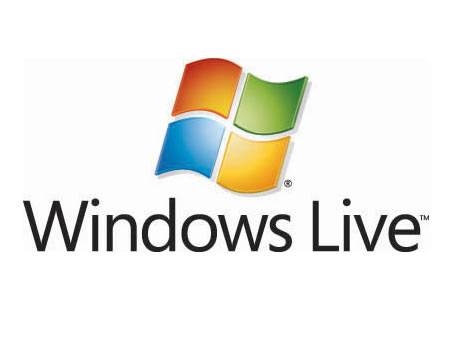 Наукові пошукові системи
SciNet - http://www.scinet.cc/
Рекламує себе як перша з наукових пошукових систем. Сполучена з каталогом наукових ресурсів [9].

SiteSeer.IST - https://citeseer.ist.psu.edu/myciteseer/login
SiteSeer допоможе знайти в Інтернеті ресурси, схожі з тими, що занесені в ваш особистий список. Просто відправте їм копію своїх закладок (вони дають інструкції, як це зробити), і на підставі вашого списку SiteSeer створить новий список ресурсів, які можуть представляти для вас інтерес [9].

WorldWideScience.org - http://worldwidescience.org/
Глобальна наукова пошукова система, яка здійснює пошук інформації по національних та міжнародних наукових базах даних та порталах [11].
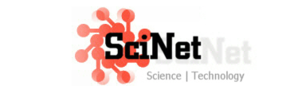 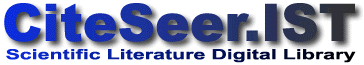 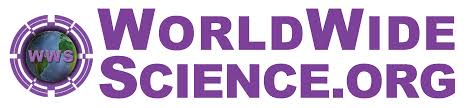 Наукові пошукові системи
OAIster - http://oaister.worldcat.org/
зведений каталог мільйонів записів, представляє відкритий доступ до цифрових ресурсів. OAIster «збирає» описову інформацію (метадані) з колекції відкритого доступу по всьому світу, використовуючи OAI-PMH (the Open Archives Initiative Protocol for Metadata Harvesting). Сьогодні OAIster включає в себе більше 25 мільйонів записів, представляє цифрові ресурси від більш ніж 1157 учасників [11].

 ResearchIndex - http://citeseerx.ist.psu.edu/index
Наукова пошукова система, що індексує статті в Postscript і PDF форматі з наукових веб-сайтів. Багато статей (за бажанням авторів) доступні для безкоштовного завантажування. Окрім повнотекстового пошуку по статтях система також здійснює пошук посилань на дану публікацію або автора [8].
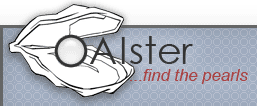 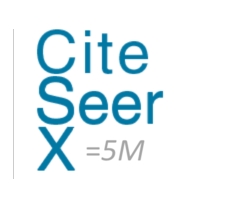 Наукові пошукові системи
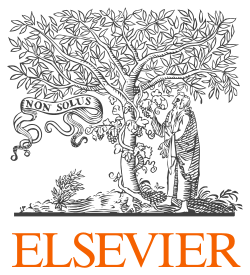 Видавництво Elsevier - http://elsevier.ru/
Пошук по журналах видавництва Elsevier (Physics Letters A, Physica D itc.) [8].





Видавництво Blackwell Publishers – http://onlinelibrary.wiley.com/
Пошук по журналах видавництва Blackwell Publishers [8].
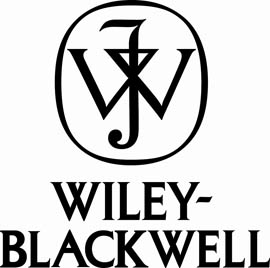 Наукові пошукові системи
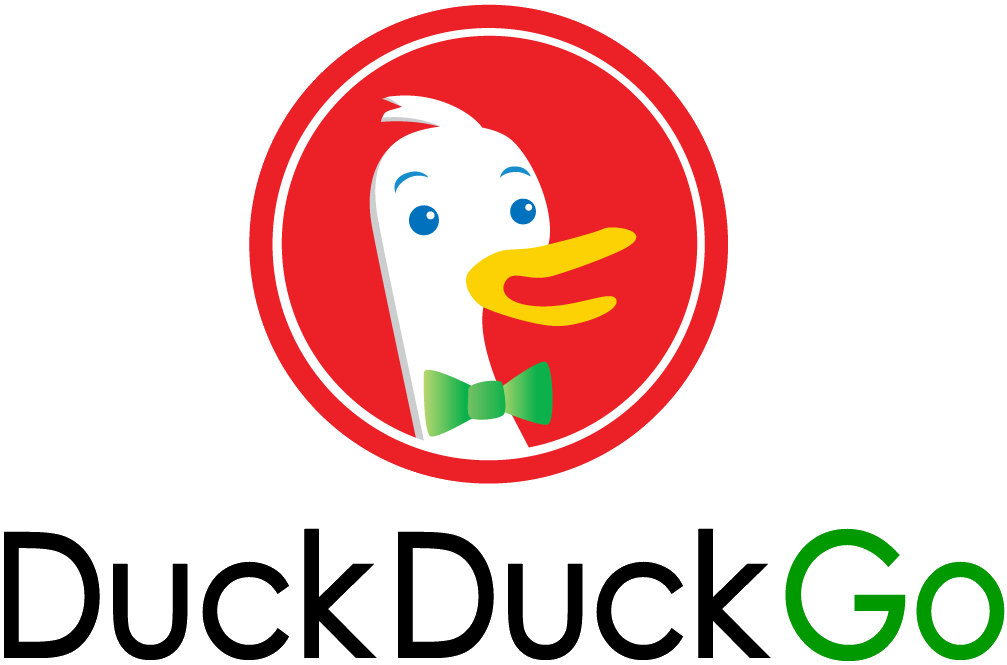 DuckDuckGo - https://duckduckgo.com
Пошукова система з відкритим кодом, використовує інформацію з багатьох джерел для надання точних та різноманітних результатів. Дотримується політики повної конфіденційності - відмова від збору, збереження та обробки даних про користувача [12].

FreeFullPDF - http://www.freefullpdf.com/#gsc.tab=0
Пошукова система електронних ресурсів в галузі медицини, біології, хімії, фізики, матеріалознавства та економіки. Надає доступ до більш ніж 80 млн. наукових статей, патентів у вільному доступі. Глибина архіву – 10 років [12].

Metasearch Search Engine - http://www.search.com/
Сервіс пошуку (діє від 1998 р.) у понад 300 світових журналах та виданнях у галузі управління, економіки, інформатики, техніки, освіти, спорту, мистецтва тощо [12].
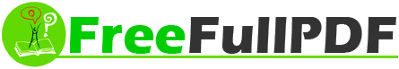 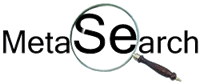 Наукові пошукові системи
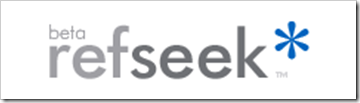 RefSeek - http://www.refseek.com/
RefSeek – пошукова система для студентів та дослідників, проводить пошук серед веб-сторінок, книг, енциклопедій, журналів і газет [12].
Science.gov - http://www.science.gov/
Science.gov - онлайнова пошукова система, що охоплює більш ніж 60 баз даних та понад 2200 окремих сайтів з 15 федеральних агентств, які пропонують 200 мільйонів сторінок інформації авторитетних наукових установ США, зокрема результати досліджень і розробок [12].
Поисковые системы, оптимизация и продвижение сайта - http://www.searchengines.ru/
Ресурс присвячений пошуковим системам і ринку інтернет-маркетингу: новини пошукових систем, аналітика, оригінальні та перекладні матеріали про просування сайтів, коментарі експертів, дайджест, календар подій, огляди конференцій, розшифровки ключових доповідей, форум по роботі з пошуковими системами [12].
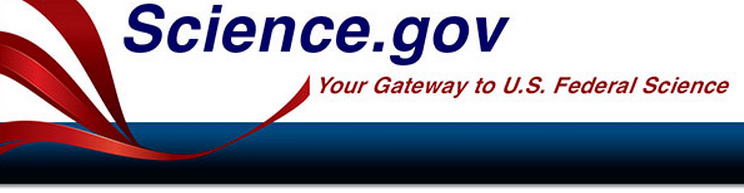 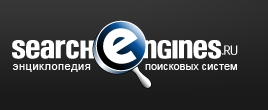 Ризики пошуку інформації через Інтернет
Ризики пошуку інформації через Інтернет:
наявність ймовірності того, що використаний контент виявиться недостовірним;
підмінювання адреси;
«злам» особистих поштових скриньок;
віруси та інші небезпечні програми;
спам;
хакери;
шпигунські програми 

Правила безпечного пошуку інформації в Інтернеті:
встановлюйте антивірусні програми;
відвідуйте перевірені й безпнчні програми;
встановлюйте антиспамове програмне забезпечення;
не надавайте інформації більше, ніж потрібно
Переваги та недоліки пошуку інформації в мережі Інтернет
До інших (додаткових)  переваг можна віднести: ранжування веб сторінок; наявність коментарів від веб-користувачів; швидкість та повнота пошуку потрібної інформації.
Доступ до наукової інформації
Авторитетні (рецензовані) інформаційні електронні ресурси:

платні;
у вільному доступі – Відкритий доступ (Open Access) 

Під «відкритим доступом» ми розуміємо безкоштовний онлайновий доступ до наукової інформації (літератури в першу чергу) та вільне використання таких ресурсів для досліджень, навчання та інших законних цілей. За автором зберігається його право на контроль над своєю роботою та право на посилання та цитування його як автора при використанні роботи.
Основні принципи відкритого доступу до наукових знань сформульовані у наступних документах: Будапештська ініціатива «Відкритий доступ» (Budapest Open Access Initiative), прийнята Інститутом «Відкрите Суспільство» (2002 р.); Бетездинська заява (2003 р.); Берлінська декларація про відкритий доступ до наукових та гуманітарних знань (Open Access to Knowledge in the Sciences and Humanities) (2003 р.).
Доступ до наукової інформації
Відкритий доступ:

електронні журнали відкритого доступу (напр., DOAJ Directory of Open Access Journals);
електронні книги у відкритому доступі (напр., видавництво відкритого доступу InTech, понад 350 книг);
інституційні репозитарії відкритого доступу (таких станом на 2011 р. найбільше – 1596 з майже 2000 у світі. Серед відомих прикладів – знаменитий Массачусетський технологічний інститут (DSpace@MIT), архіви від Університету Каліфорнії, Max Planck Society, або найпрестижнішого в світі Гарварду);
відкриті освітні ресурси провідних університетів (Проект OpenCourseWare Масачусетського інституту технологій)
Доступ до наукової інформації
Інституційний репозитарій – це…

…електронний архів для накопичення та  збереження електронних публікацій, забезпечення довготривалого повнотекстового та надійного відкритого доступу до результатів наукових досліджень певної установи .

Серед великої кількості визначень можна виділити два основних підходи в розумінні інституційного репозитарію: перший – ІР як цифрова колекція, зібрання і зберігання інтелектуальних продуктів однієї чи декількох університетських спільнот; другий – ІР як “набір сервісів, які університет пропонує членам своїх спільнот для управління і розповсюдження цих цифрових матеріалів” (Clifford Lynch, Executive Director, Coalition for Networked Information). Насправді, час і досвід показали, що ІР є поєднанням цих двох частин.

Основне призначення інституційного репозитарію – накопичення, систематизація та зберігання інтелектуальних  продуктів університетської спільноти, а також поширення цих матеріалів у відкритому доступі засобами Інтернет-технологій у середовищі світового науково-освітнього співтовариства.
Доступ до наукової інформації
Університетський інституційний репозиторій може містити наступні матеріали:

наукові статті;
автореферати дисертацій та дисертації;
навчальні матеріали;
книжки чи розділи книг;
студентські роботи;
матеріали конференцій;
патенти;
зображення, аудіо- та відео-файли;
веб-сторінки;
комп'ютерні програми;
статистичні матеріали;
навчальні об'єкти;
наукові звіти
Доступ до наукової інформації
Основними функціями інституційного репозитарію є:
1. Кумулятивна — формування, нагромадження, систематизація, аналітико-синтетичне опрацювання та організація зберігання документальних ресурсів;
2. Сервісна — надання інформації про наявні наукові ресурси, організація пошуку, надання і приймання документів і інформації щодо запитів різних категорій користувачів, забезпечення доступу до віддалених джерел інформації;
3. Науково-методична — вивчення інформаційних потреб користувачів, інструктивно-методичне забезпечення діяльності, науково-дослідна робота у галузі нових інформаційних технологій, розроблення навчально-методичних матеріалів з основ інформаційної культури користувачів;
4. Соціальна — сприяння розвитку здатності користувачів до наукового пошуку, самоосвіти та їхній адаптації в сучасному інформаційному суспільстві;
5. Координувальна — узгодження своєї діяльності зі всіма підрозділами інституту у сфері науково-інформаційної підтримки та забезпечення навчально-виховного процесу, науково-дослідній роботі, а також надання методичної допомоги в організації регіональних та міжнародних бібліотечних інформаційно-комунікативних технологій [1].
Доступ до наукової інформації
.
Україна:
У Довіднику журналів відкритого доступу (DOAJ) і Реєстрі репозитаріїв відкритого доступу Registry of Open Access Repositories (ROAR) представлено понад 20 українських журналів і 62 інституційні репозитарії.
Працює Система пошуку у відкритих архівах України (SSM) - де індексуються метадані з різних архівів України і забезпечується централізований пошук у відкритих архівах.
http://oai.org.ua
Створено електронний архів ElibUkr-OA проекту «Електронна бібліотека України» для вчених України, університет яких не підтримує власний (інституційний) відкритий електронний архів.http://www.elibukr.org/
Наукова періодика України (журнали відкритого доступу) http://journals.uran.ua/.
Проект Наука України в дзеркалі наукометричної бази даних SciVerse Scopus - http://www.jsi.net.ua/scopus/scopus.html [13].